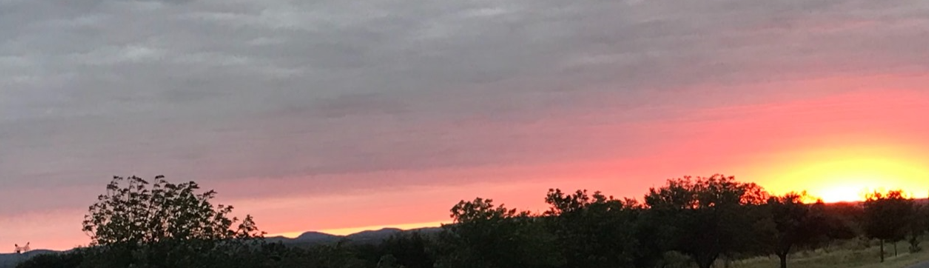 ISSN: 2545-8302
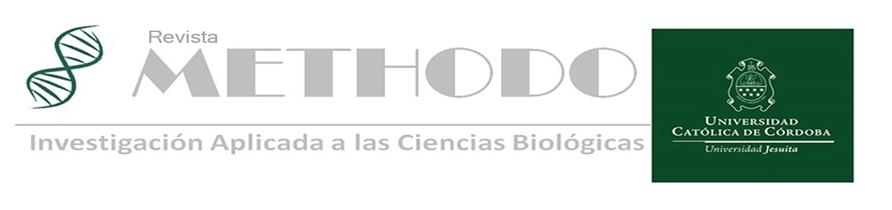 Año 2024 Vol. 9 N.º 3 Julio-Septiembre
               Córdoba, Argentina.
Editorial 
Medicina y literatura II. Medicine and Literature II. Rougier C. E

Artículo original
Recién nacidos expuestos a sífilis: clasificar para actuar. Newborns exposed to syphilis: classify for action. Córdoba E. et al.
Estudio comparativo de la conformación de conductos curvos simulados instrumentados con VDW. Rotate y ProTaper Gold.Comparative study of shaping of simulated canals instrumented with VDW. Rotate and ProTaper . Collino S. et al.
Exactitud diagnóstica de IgG anti gliadina deaminada en enfermedad celíaca. Accuracy for deamidated gliadin IgG for the diagnosis of celiac disease. Bonamico A. et al.
Intervalos de referencia de Tirotrofina y Tiroxina libre en población gestante. Reference intervals of thyrotropin and free thyroxine in pregnant population. Ramirez Cordova N.R et al.
 Persistencia del patrón fetal en recién nacidos pre término tardío. Persistence of the fetal pattern in late preterm newborns. Bosio V. et al.

Bioestadística y metodología

¿Cómo asociar variables cualitativas? Un procedimiento ordenado para utilizar pruebas Chi cuadrado de independencia y Regresión Logística. How to associate qualitative variables? An orderly procedure to use of Chi square tests of independence and Logistic Regression. Mangeaud A. et al.

Casos Clínicos
Hemorragia retroperitoneal espontánea: presentación de tres casos clínicos. Retroperitoneal spontaneous haemorrhage: three cases presentation. Rossi M. et al.
       
 Hipertensión arterial pulmonar secundaria a infección por virus de inmunodeficiencia humana: a propósito de un caso. Pulmonary arterial hypertension secondary to human immunodeficiency virus infection: report of a case. Di Martino  M.L. et al.
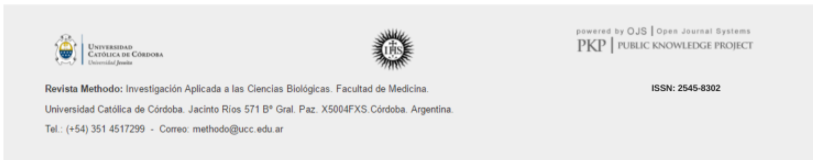 ISSN 2545-8302
*Imagen: Atardecer en el Valle de Dean Funes, Mayo 2024,Departamento Ischilín.